Chào mừng các con đến với giờ học
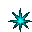 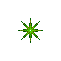 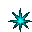 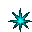 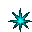 ÂM NHẠC LỚP 3
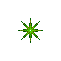 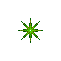 Chủ đề 3
THIÊN NHIÊN
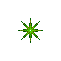 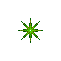 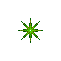 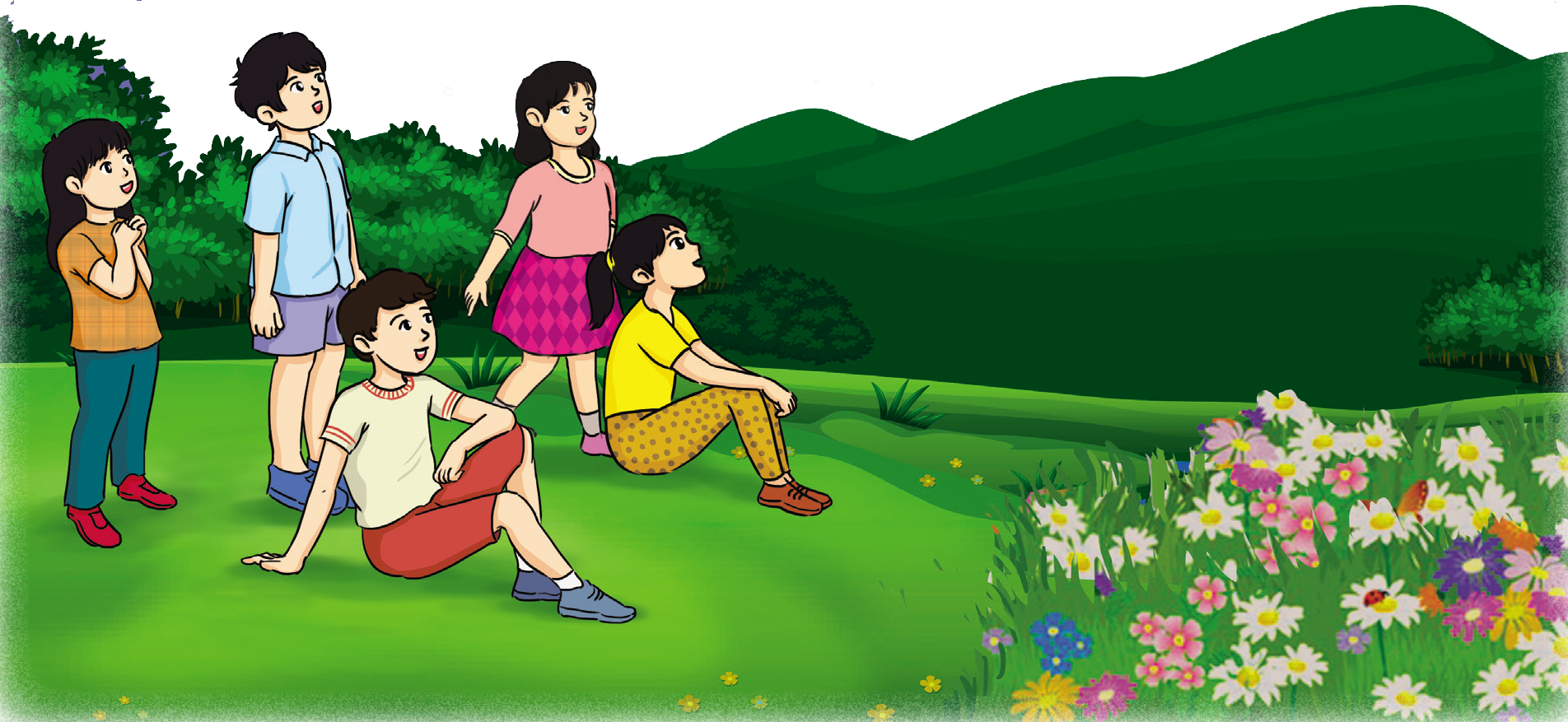 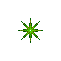 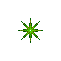 MỞ ĐẦU
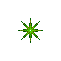 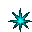 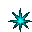 Mô phỏng âm thanh trong thiên nhiên
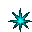 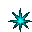 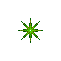 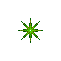 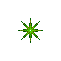 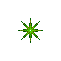 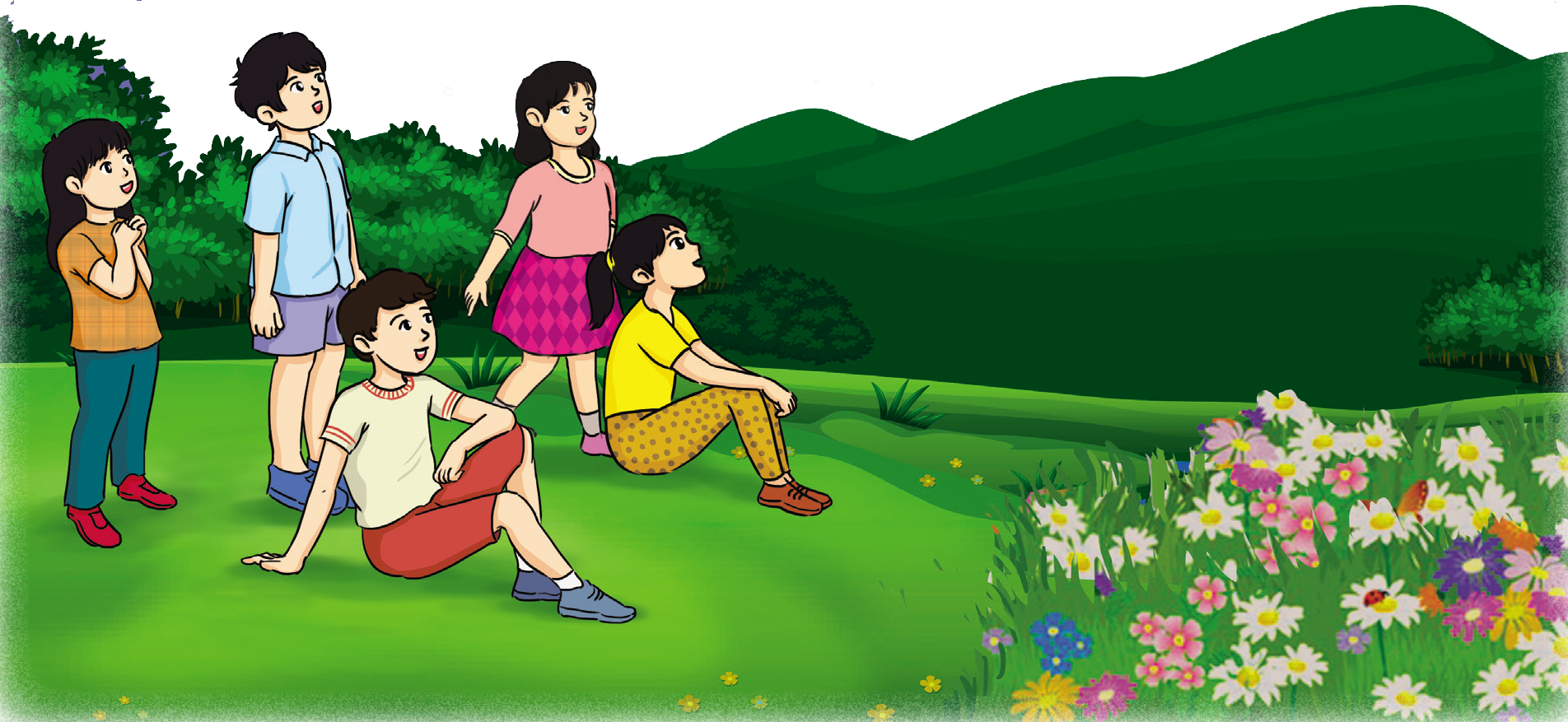 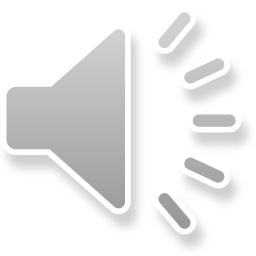 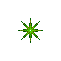 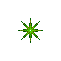 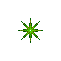 Âm nhạc
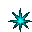 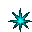 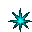 Tiết 1: Học bài hát: Đếm sao
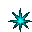 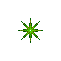 Nhạc và lời: Văn Chung
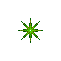 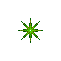 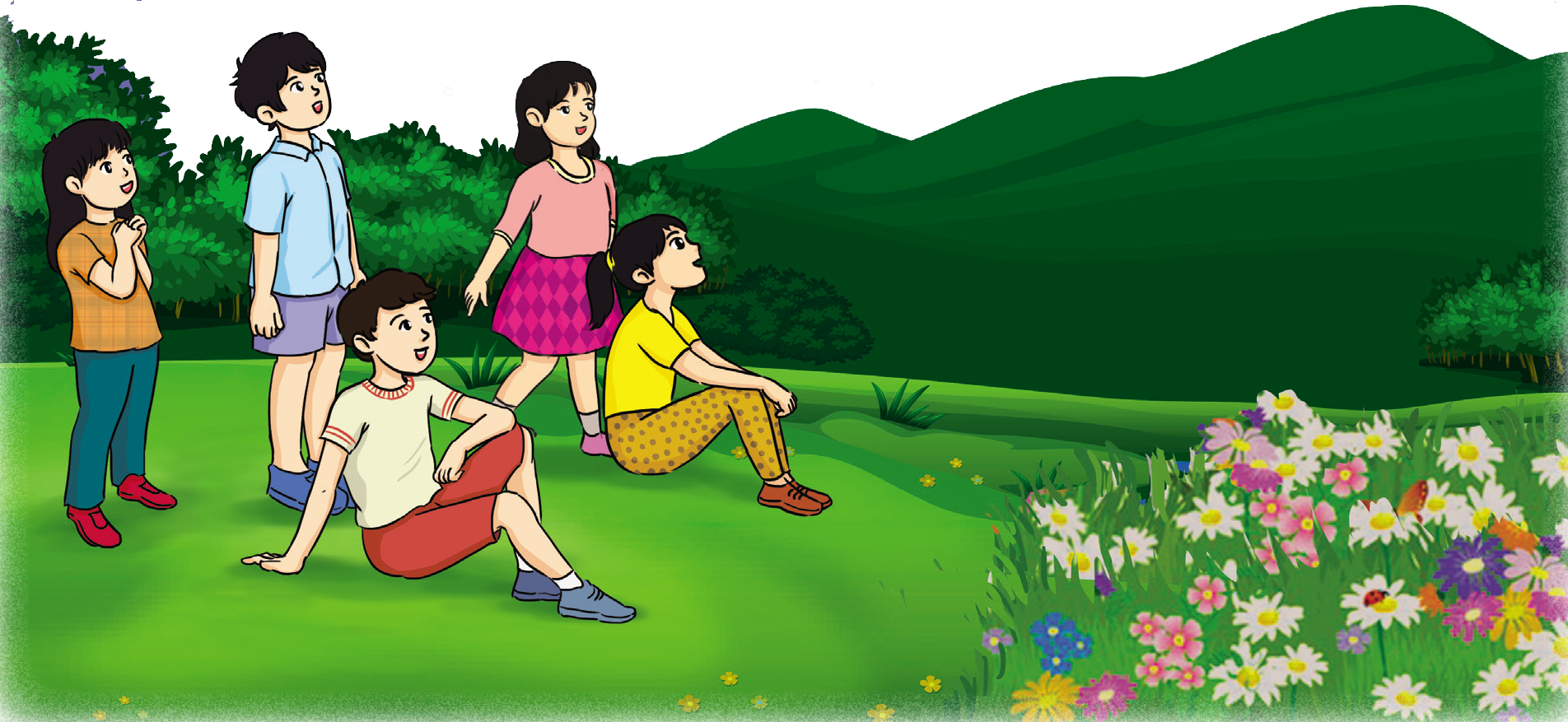 Đếm sao 
(trích)
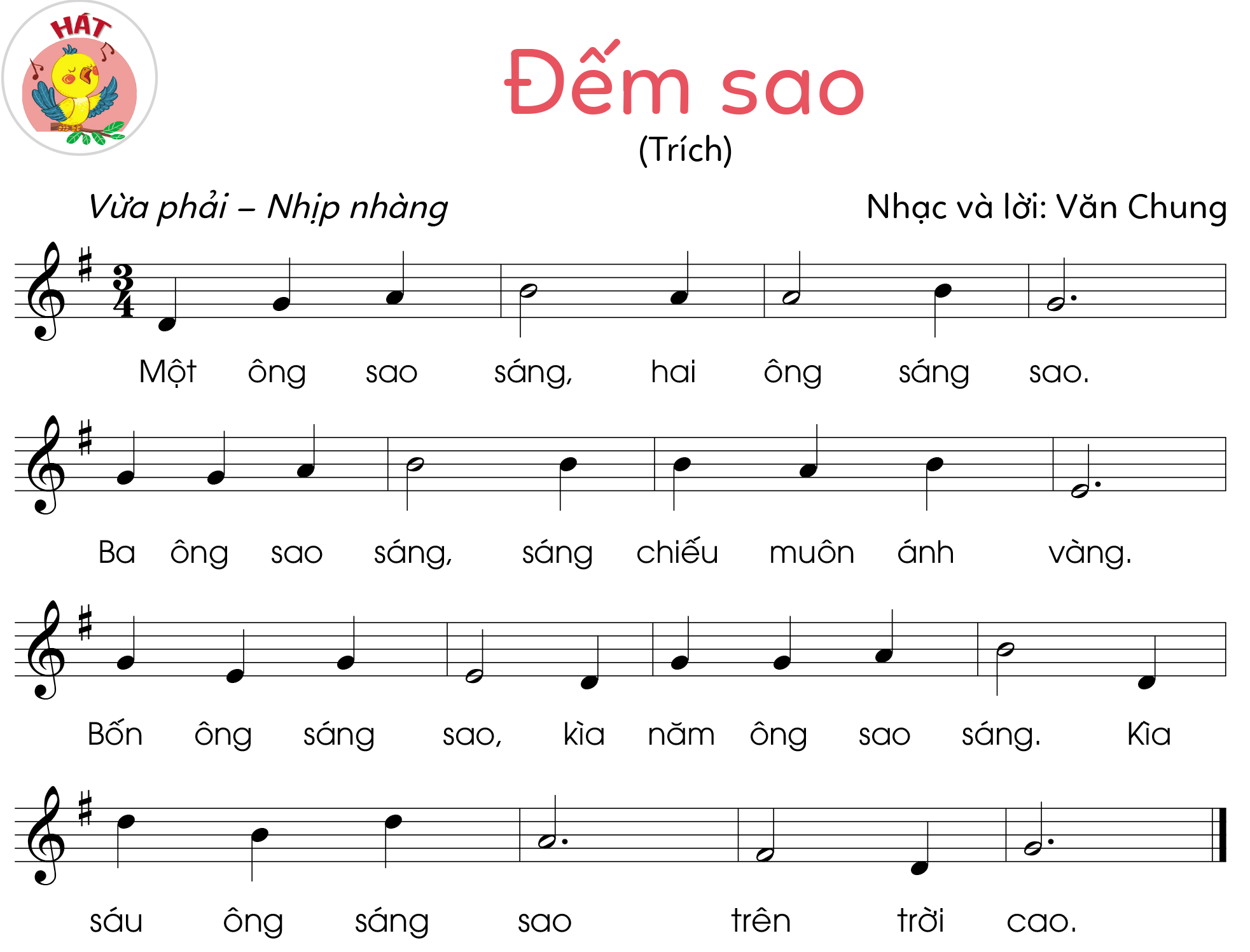 Nhạc sĩ Văn Chung
- Nhạc sĩ Văn Chung tên đầy đủ là Mai Văn Chung quê ở xã Tân Hưng, huyện Phù Tiên, tỉnh Hải Hưng (nay thuộc thành phố Hưng Yên, tỉnh Hưng Yên) 

- Một số bài hát tiêu biểu của ông dành cho thiếu nhi như: Lượn tròn lượn khéo, Trăng xinh ngoan, Lỳ và Sáo, Trăng theo em rước đèn, Đếm sao…

- Bài hát Đếm sao có giai điệu nhịp nhàng, tốc độ vừa phải nói về các bạn nhỏ đang chơi, ngắm và đếm những vì sao tuyệt đẹp trên bầu trời đêm.
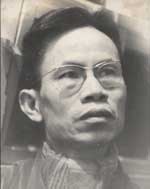 1914 - 1984
Đếm sao 
(trích)
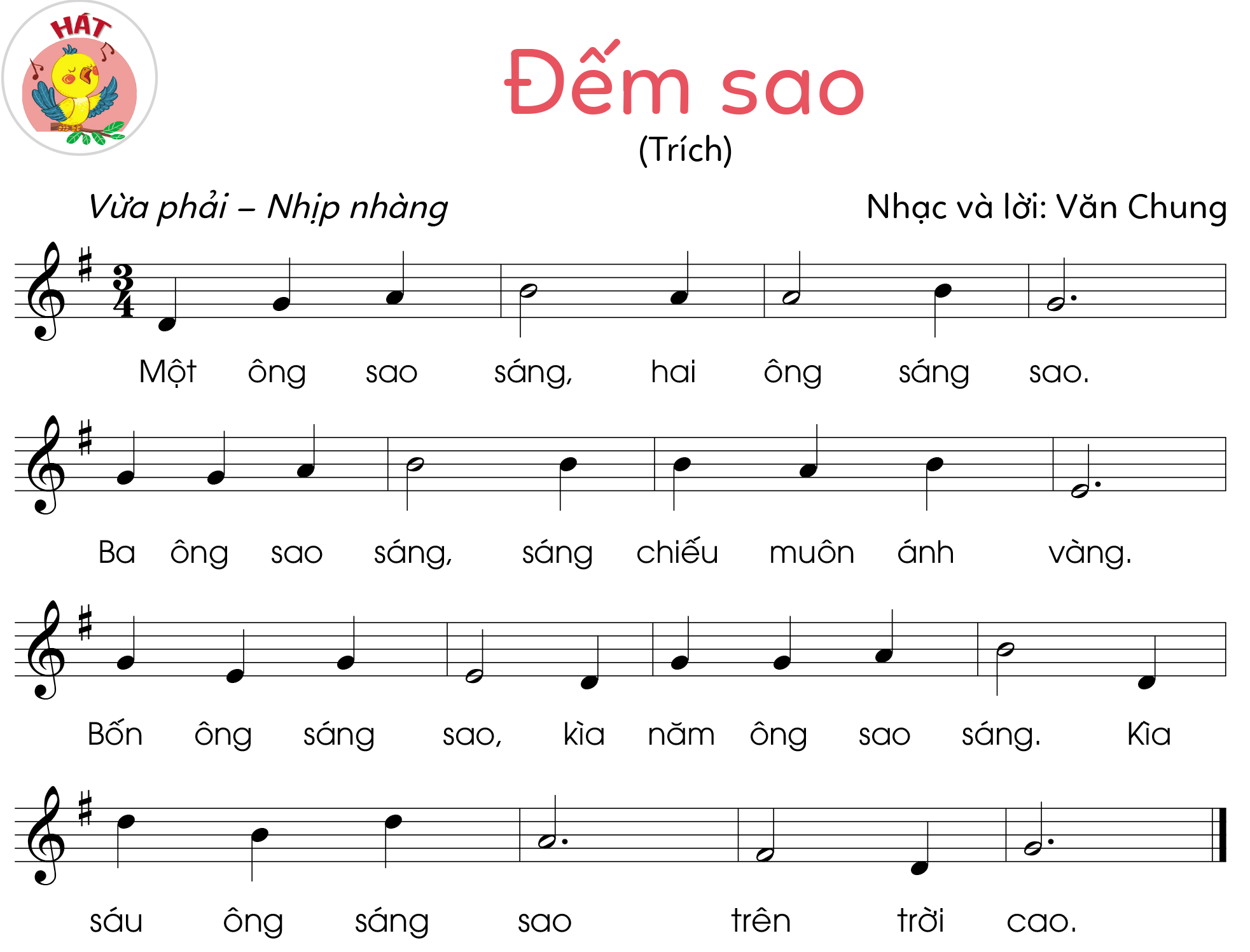 Nghe hát mẫu
Đếm sao 
(trích)
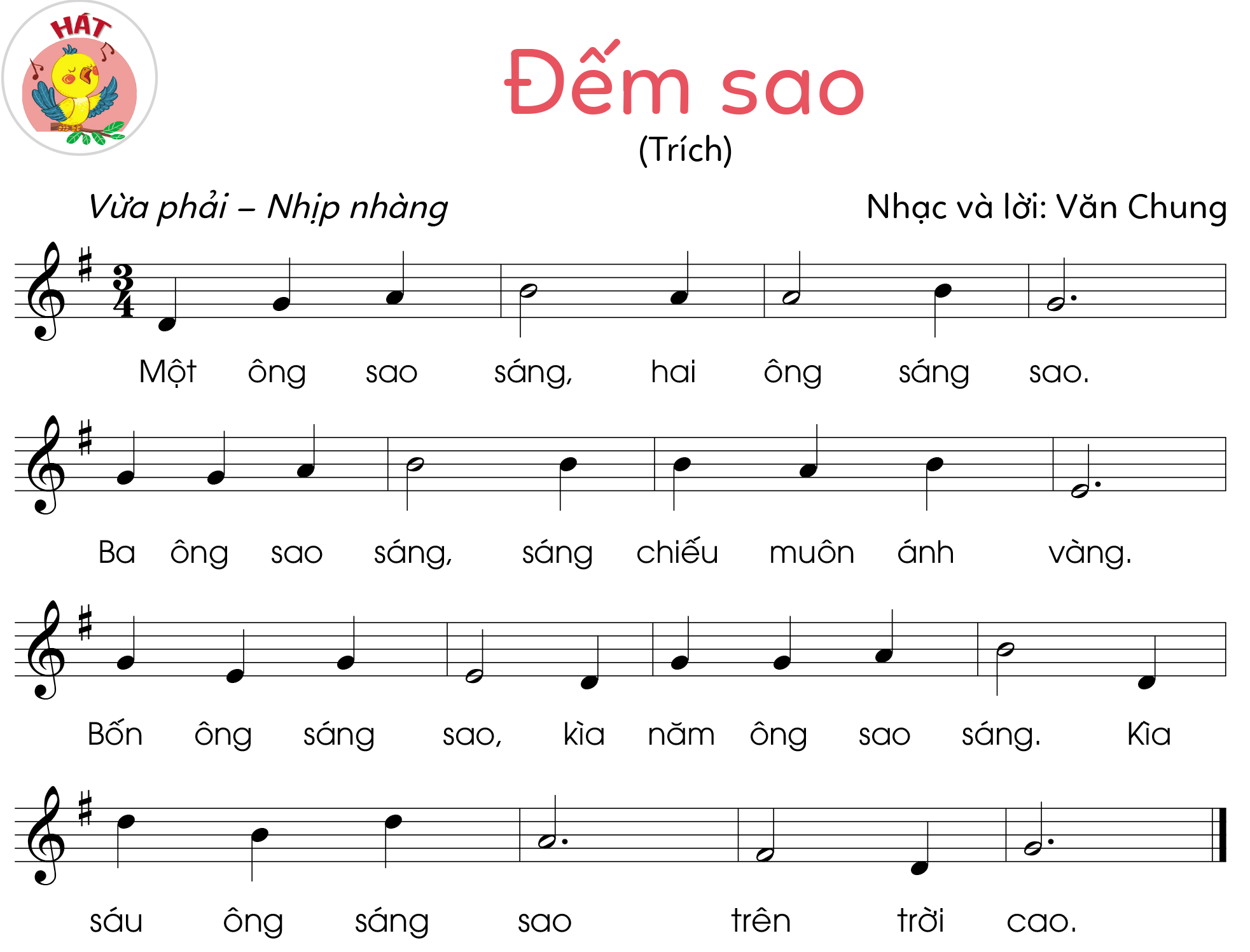 1
2
3
4
Đếm sao 
(trích)
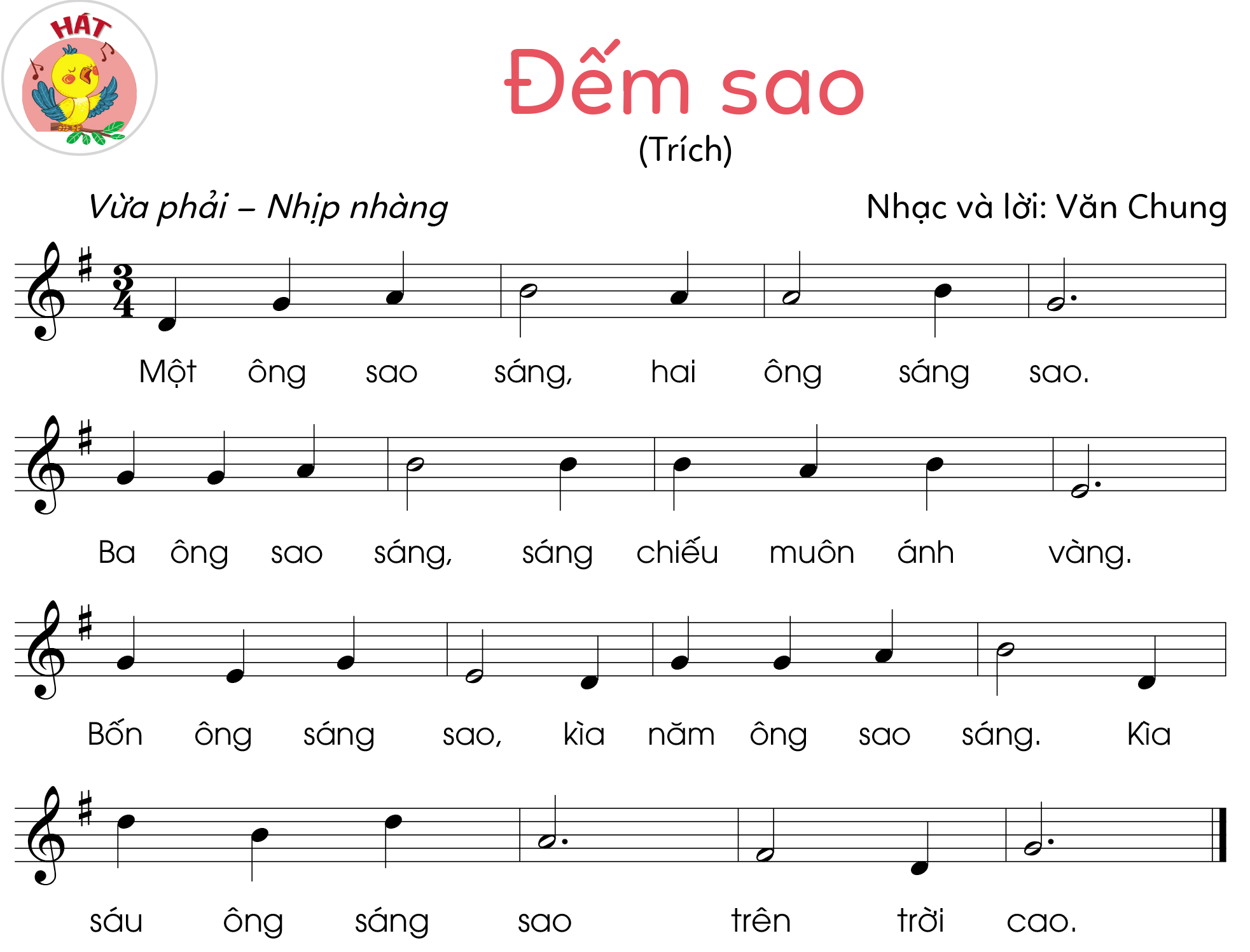 /
/
/
/
Đọc lời ca theo tiết tấu
/
/
/
/
/
/
/
/
/
/
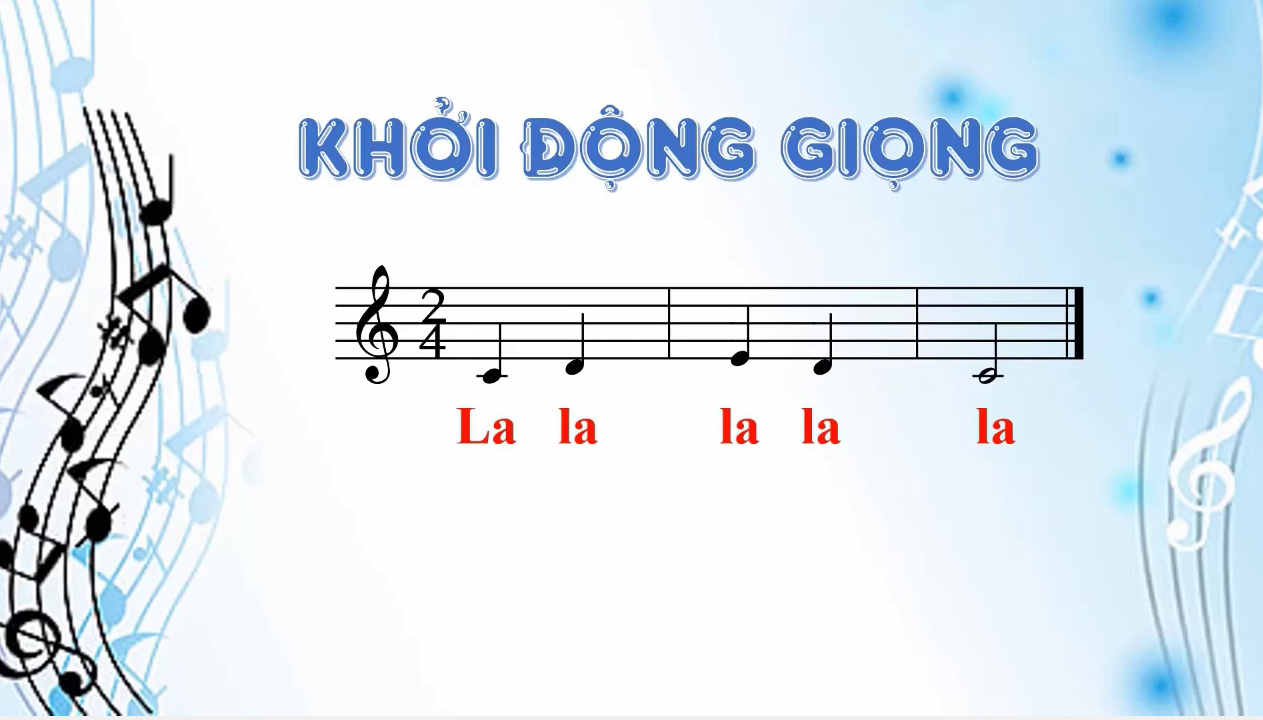 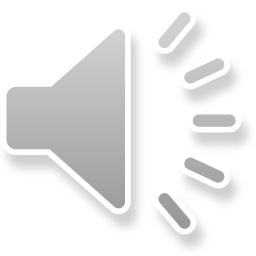 Học hát
Câu 1
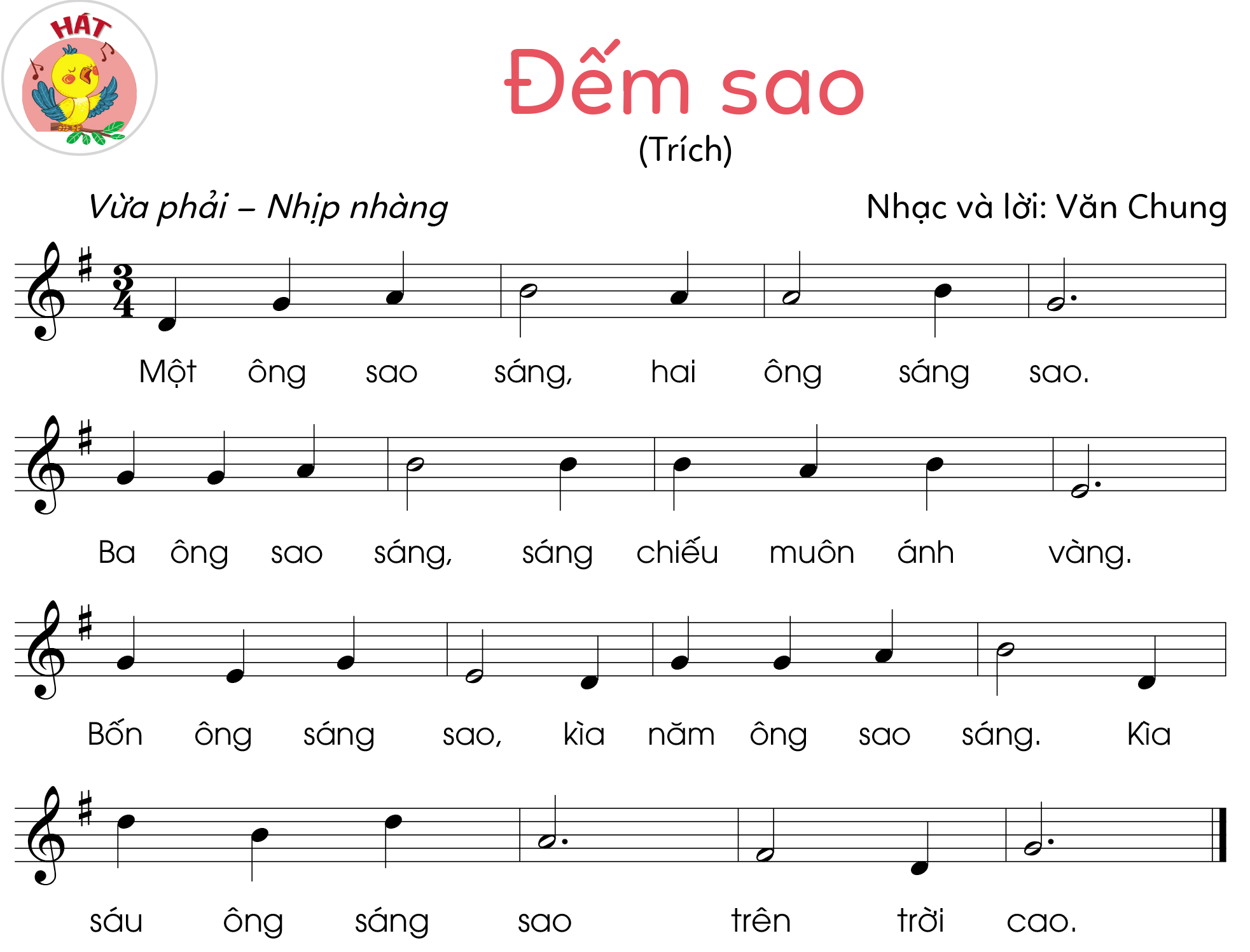 /
/
/
/
Học hát
Câu 2
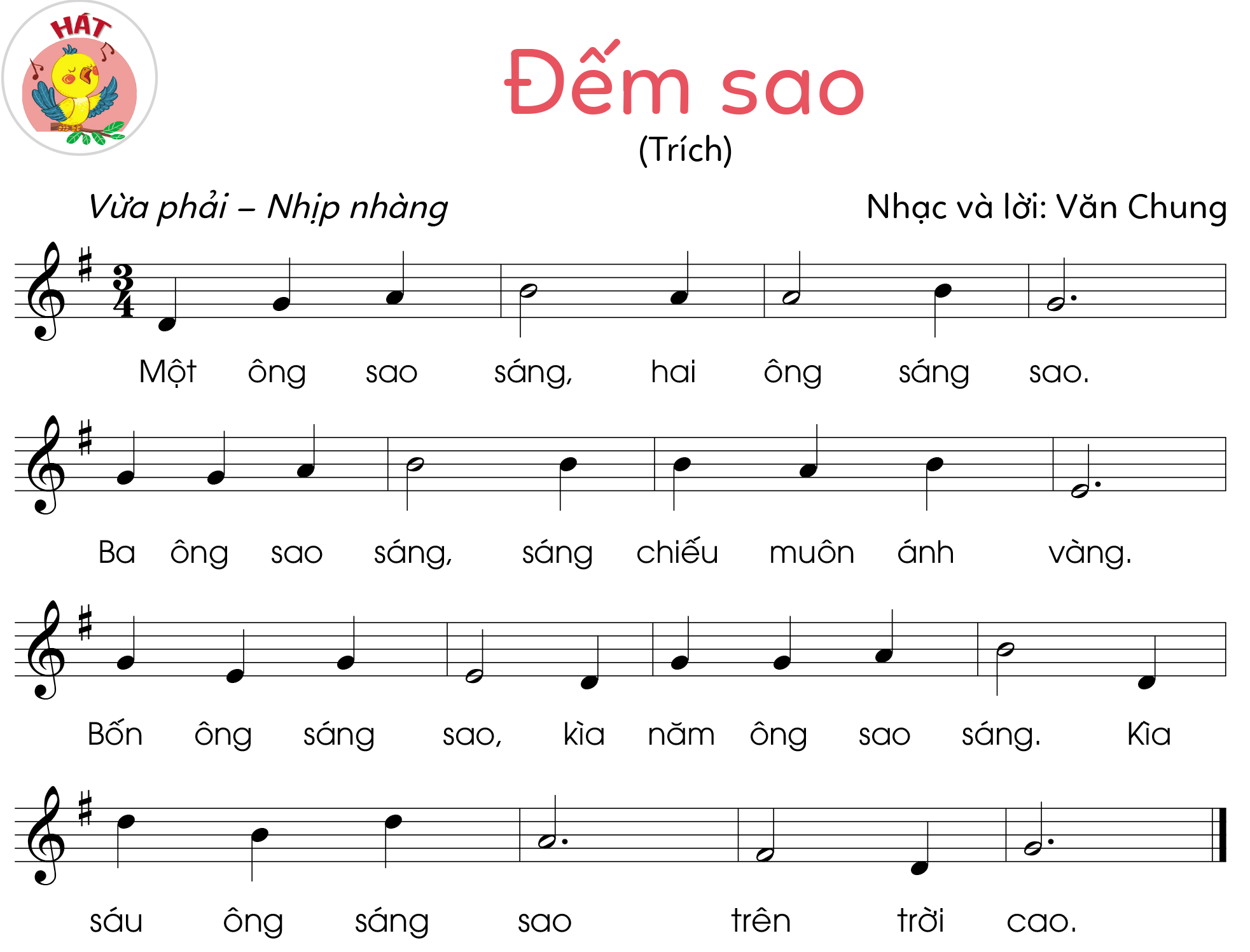 /
/
/
Học hát
Câu 1 + 2
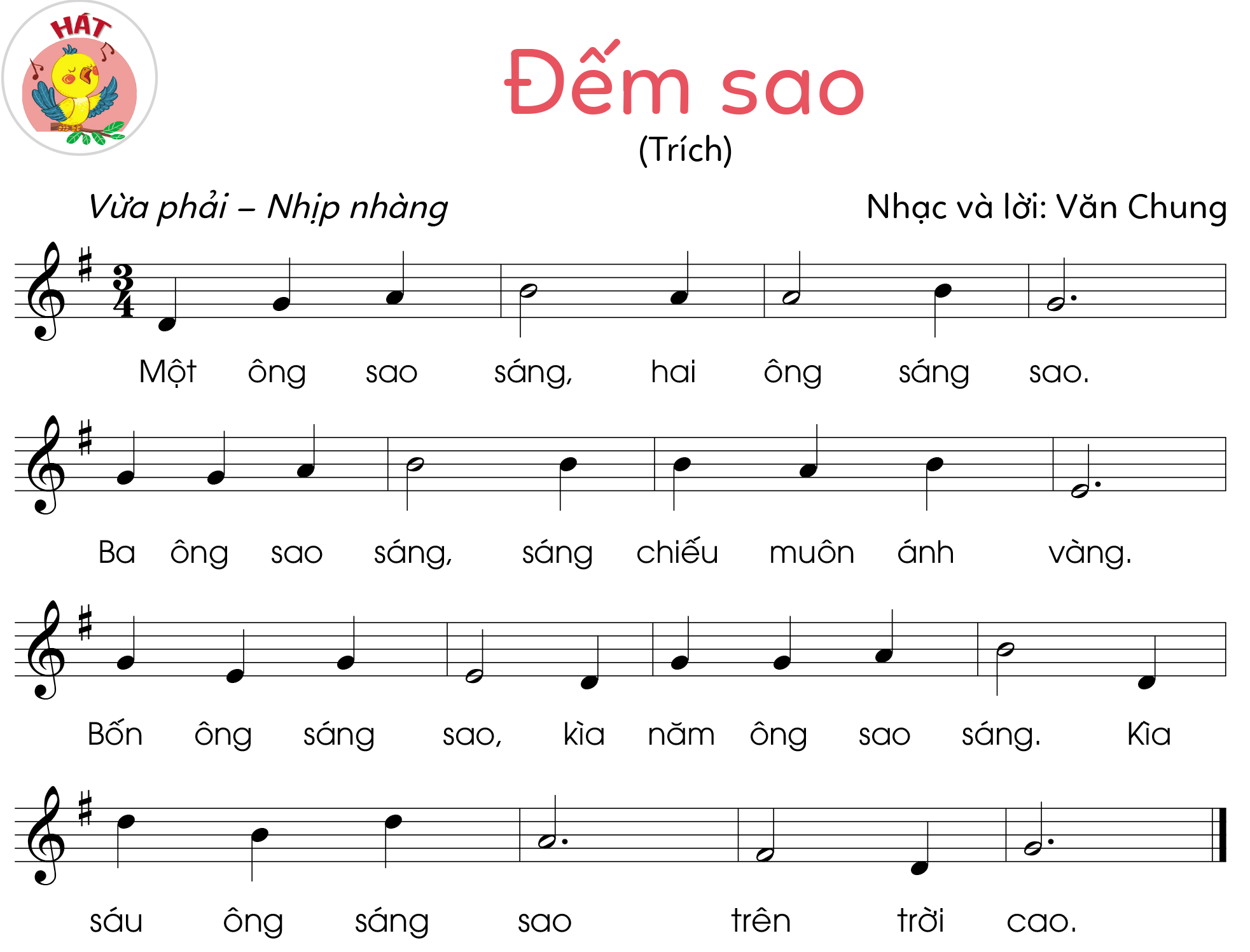 /
/
/
/
/
/
/
Học hát
Câu 3
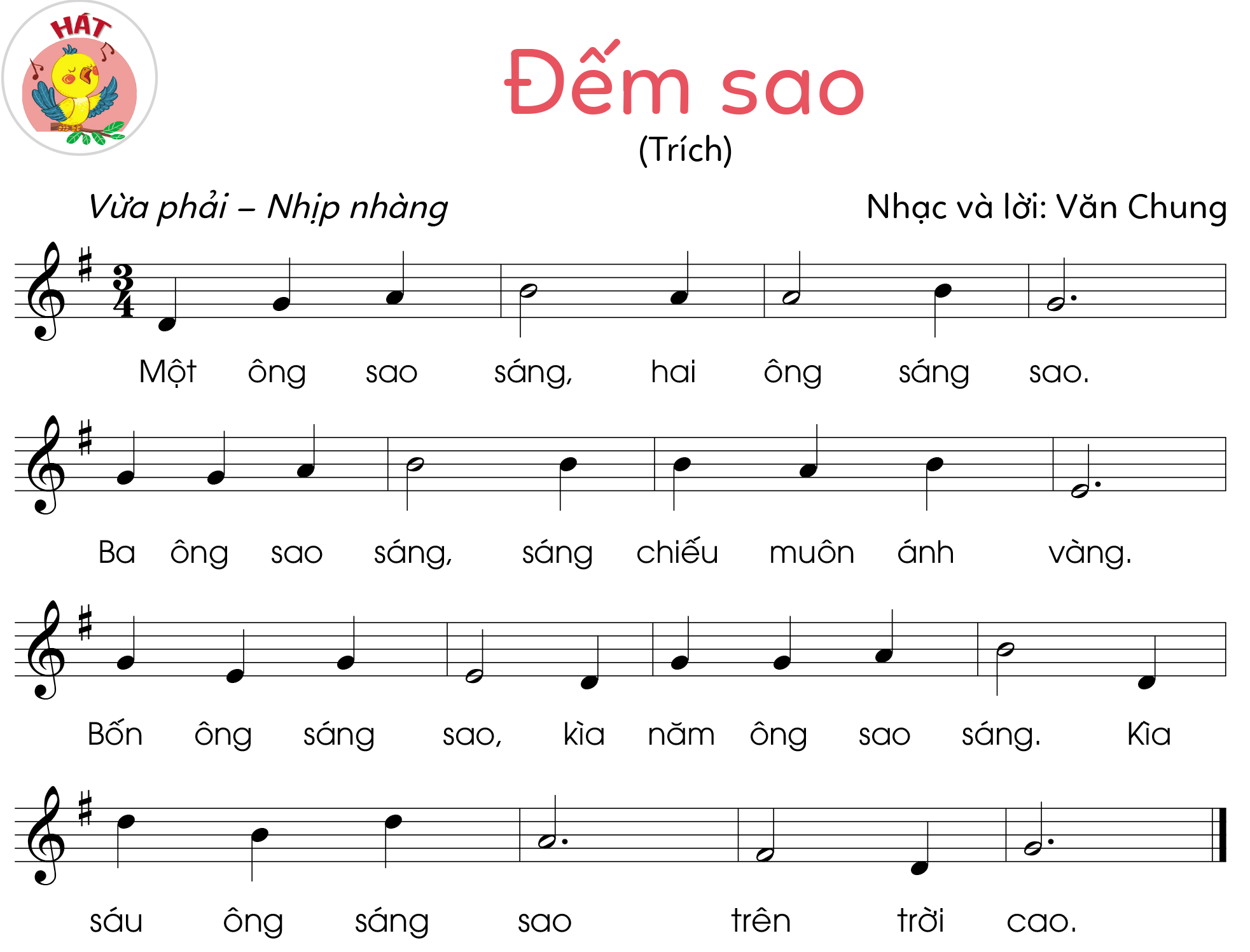 /
/
Học hát
Câu  4
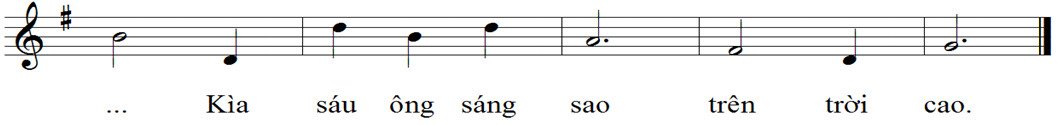 /
/
/
/
/
Kìa      sáu  ông   sáng     sao          trên       trời      cao
Học hát
Câu 3 + 4
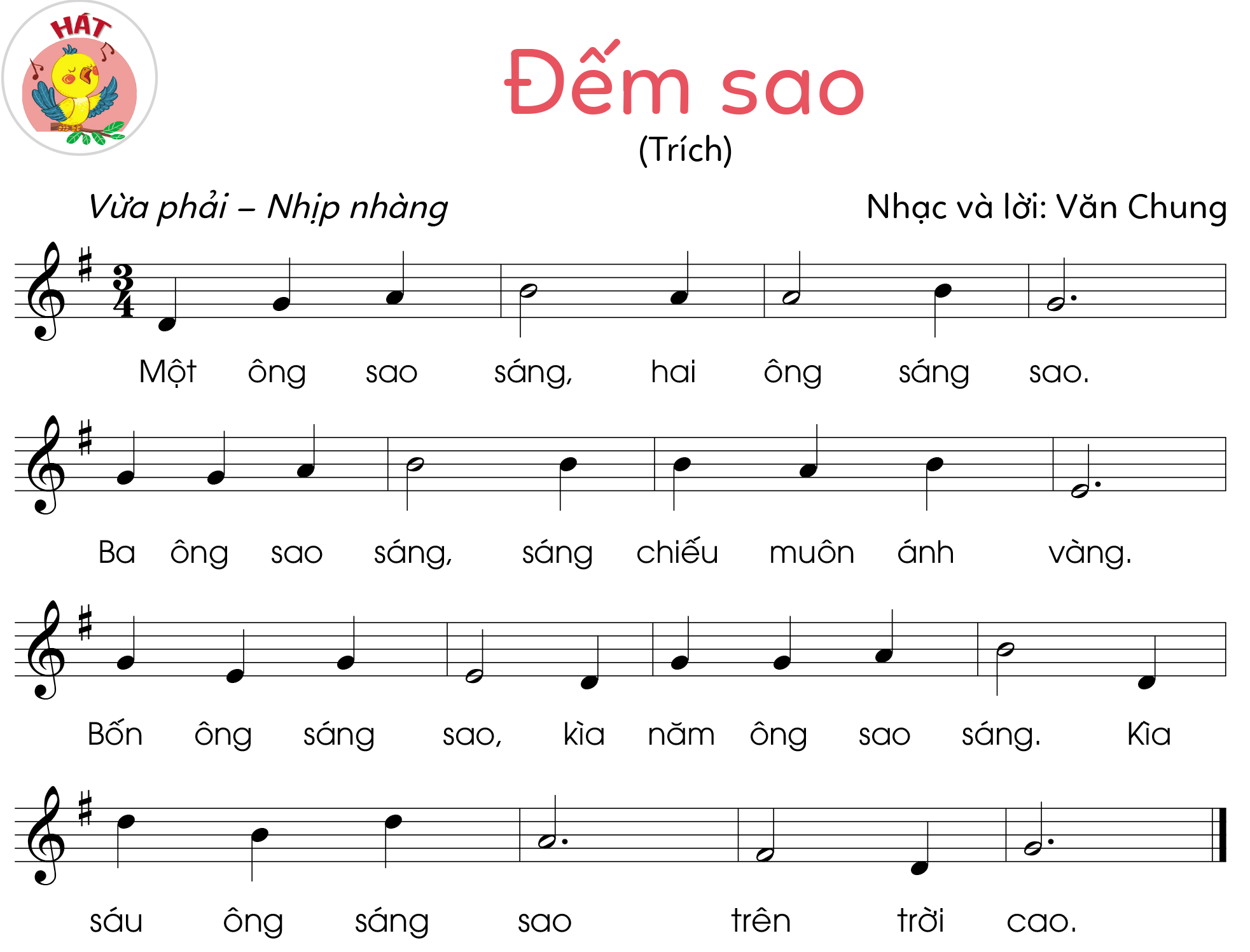 /
/
/
/
/
/
/
Hát ghép cả bài
Đếm sao 
(trích)
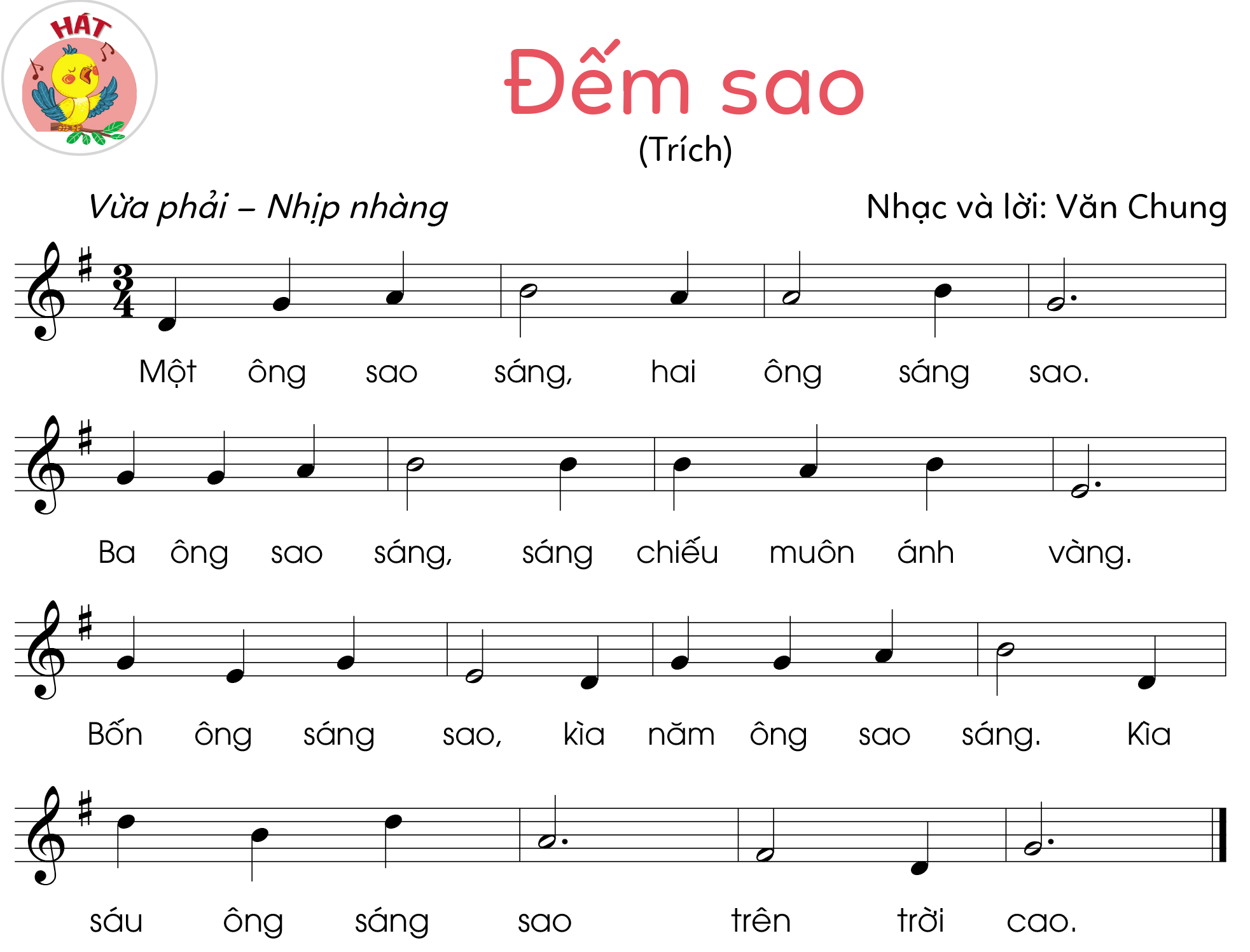 /
/
/
/
/
/
/
/
/
/
/
/
/
/
Hát cả bài.
Đếm sao 
(trích)
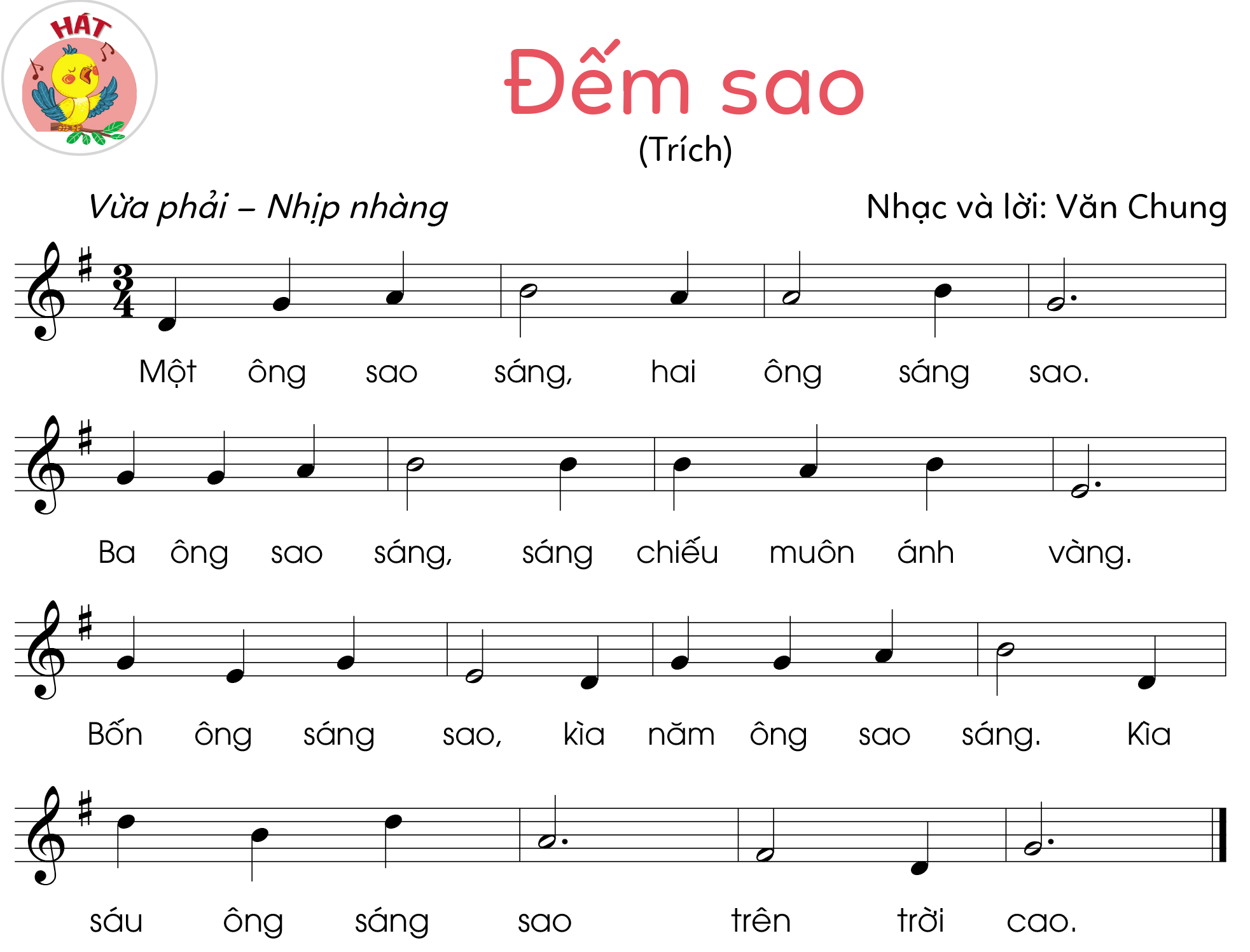 /
/
/
/
/
/
/
/
/
/
/
/
/
/
THỰC HÀNH – LUYỆN TẬP
- Hát đúng giai điệu, tiết tấu
- Thể hiện được tính chất nhịp nhàng của nhịp 3/4
- Hát kết hợp vỗ tay theo nhịp
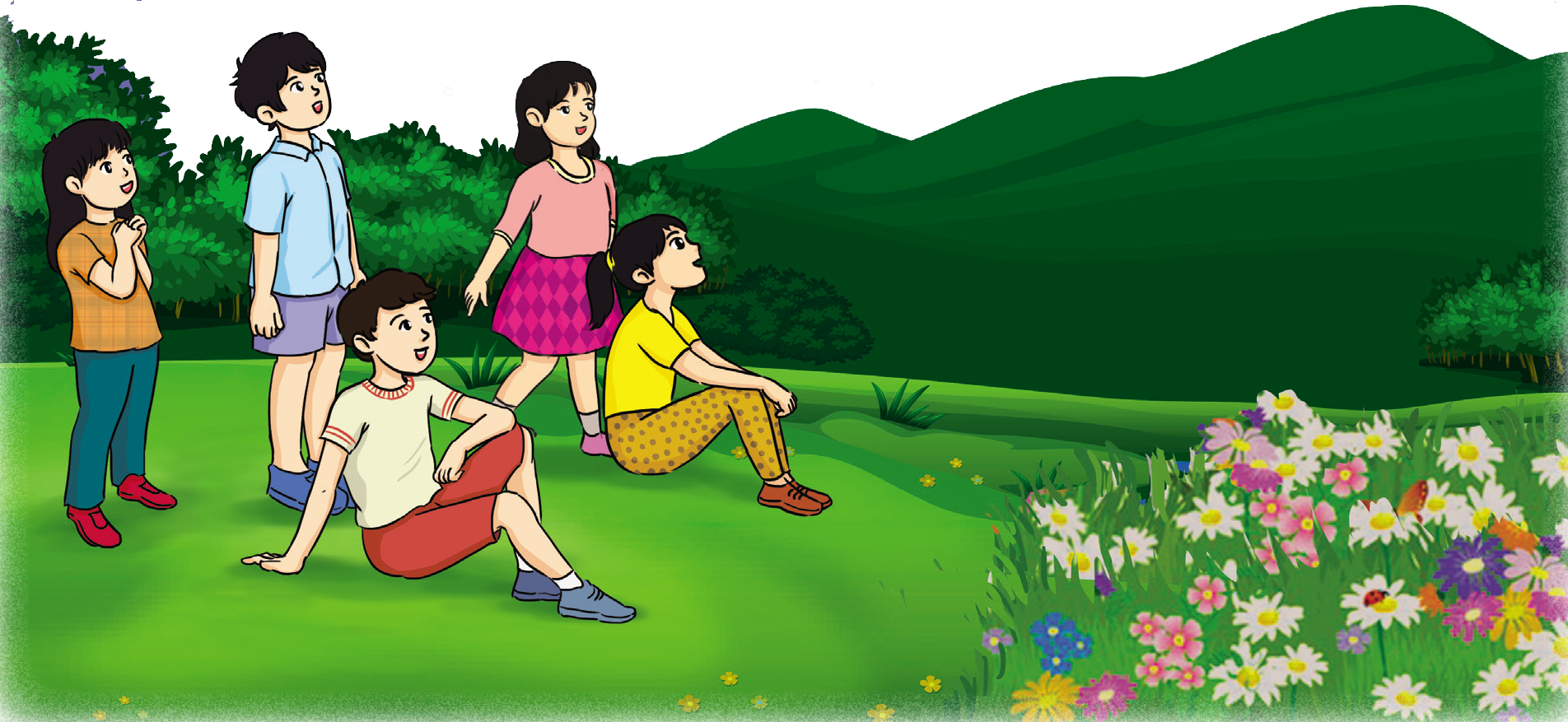 Hát kết hợp gõ đệm theo nhịp
Hát kết hợp gõ đệm
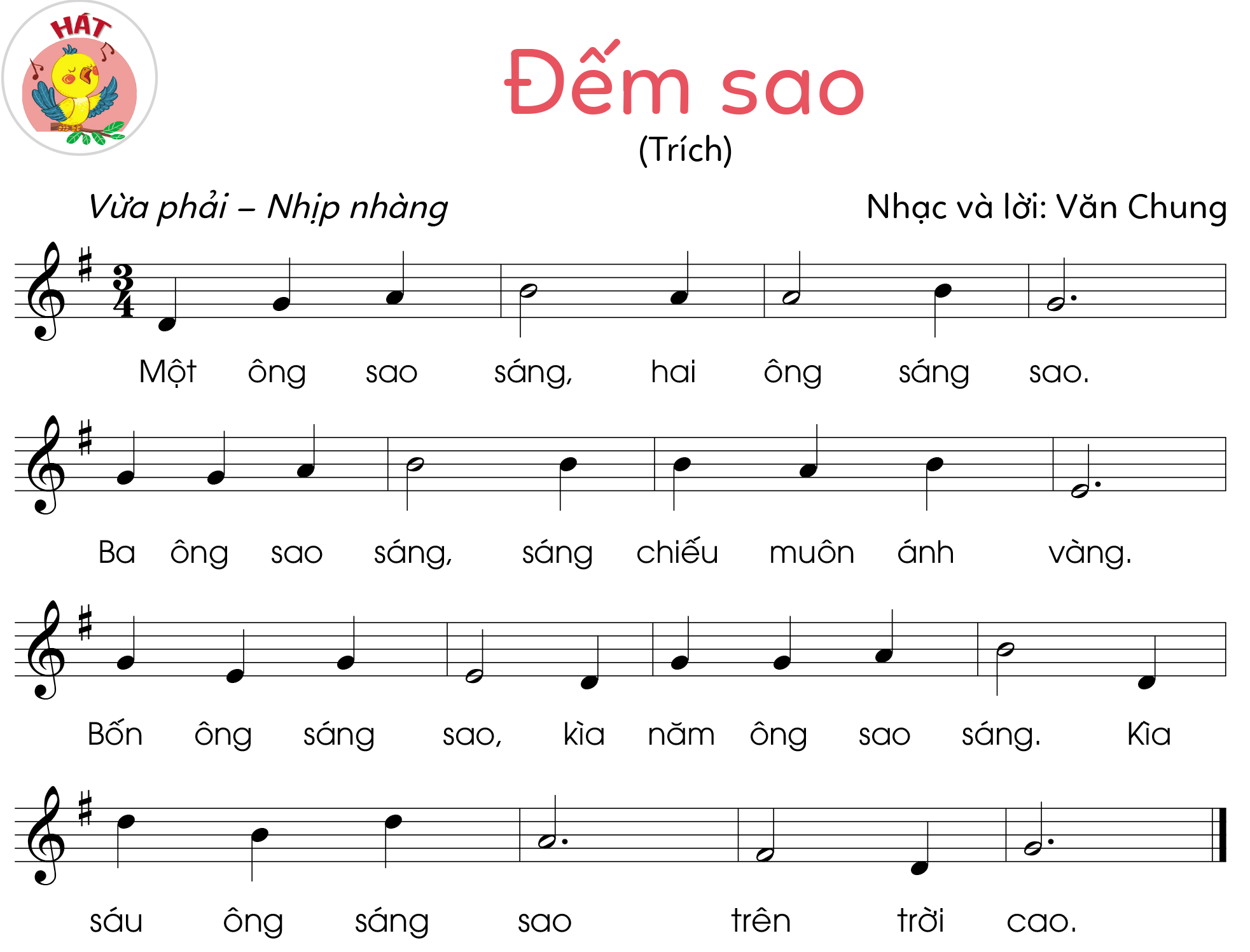 Một      ông      sao        sáng           hai       ông         sáng      sao
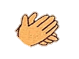 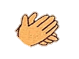 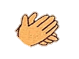 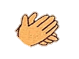 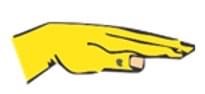 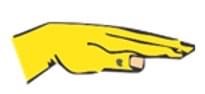 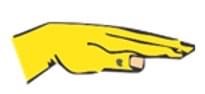 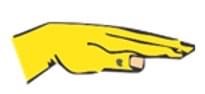 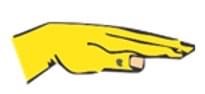 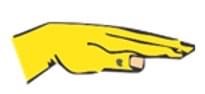 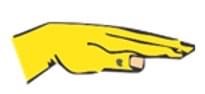 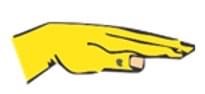 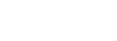 Ba    ông    sao     sáng         sáng    chiếu     muôn     ánh         vàng
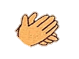 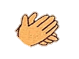 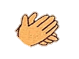 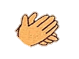 Đếm sao 
(trích)
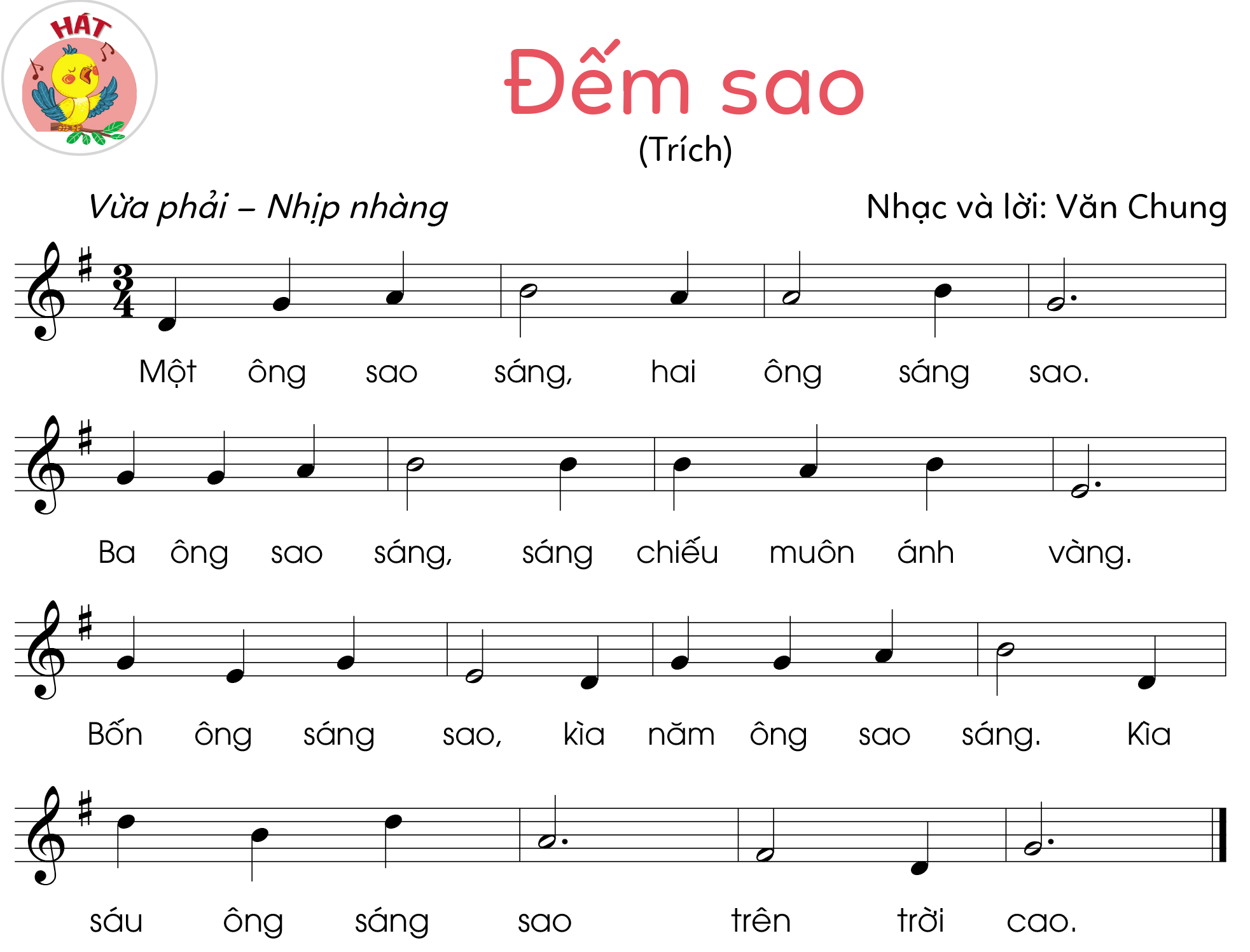 Hát kết hợp vỗ tay theo nhịp
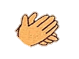 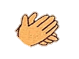 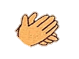 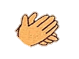 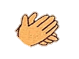 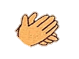 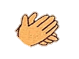 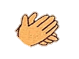 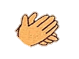 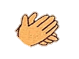 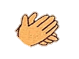 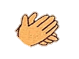 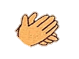 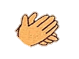 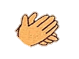 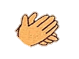 Đếm sao 
(trích)
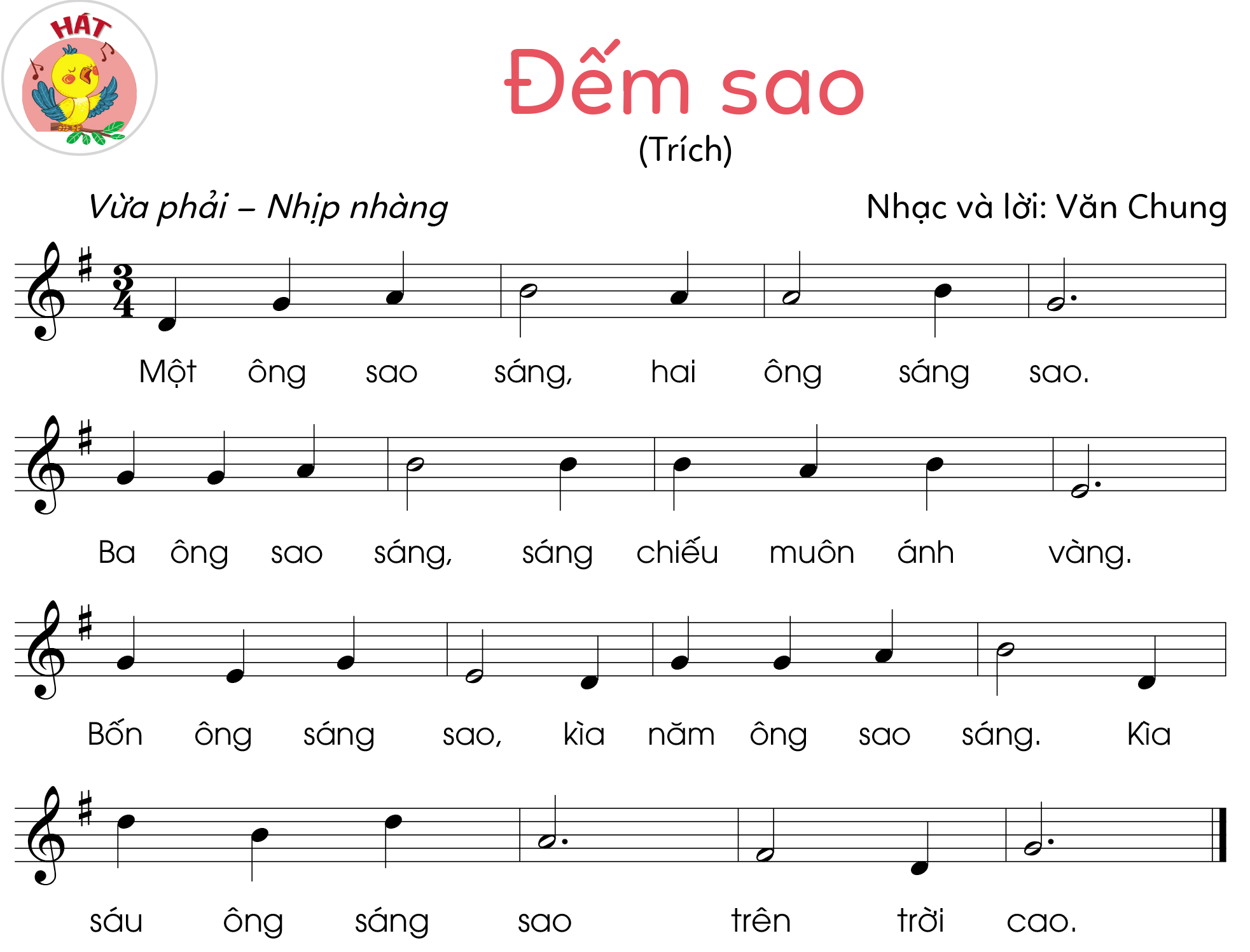 Hát kết hợp động tác tay, chân
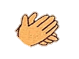 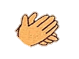 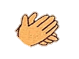 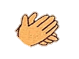 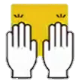 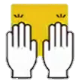 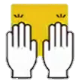 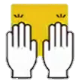 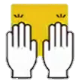 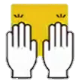 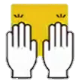 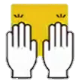 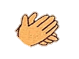 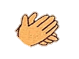 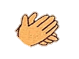 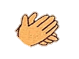 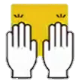 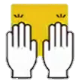 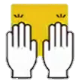 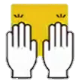 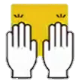 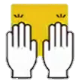 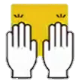 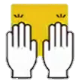 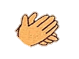 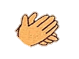 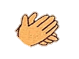 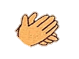 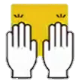 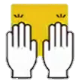 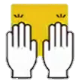 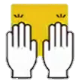 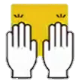 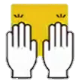 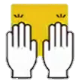 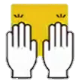 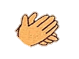 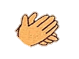 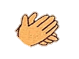 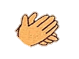 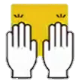 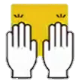 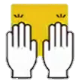 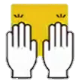 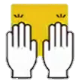 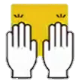 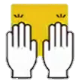 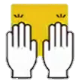 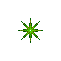 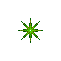 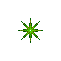 Âm nhạc
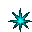 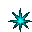 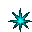 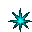 Học bài hát: Đếm sao
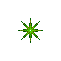 Nhạc và lời: Văn Chung
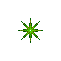 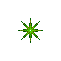 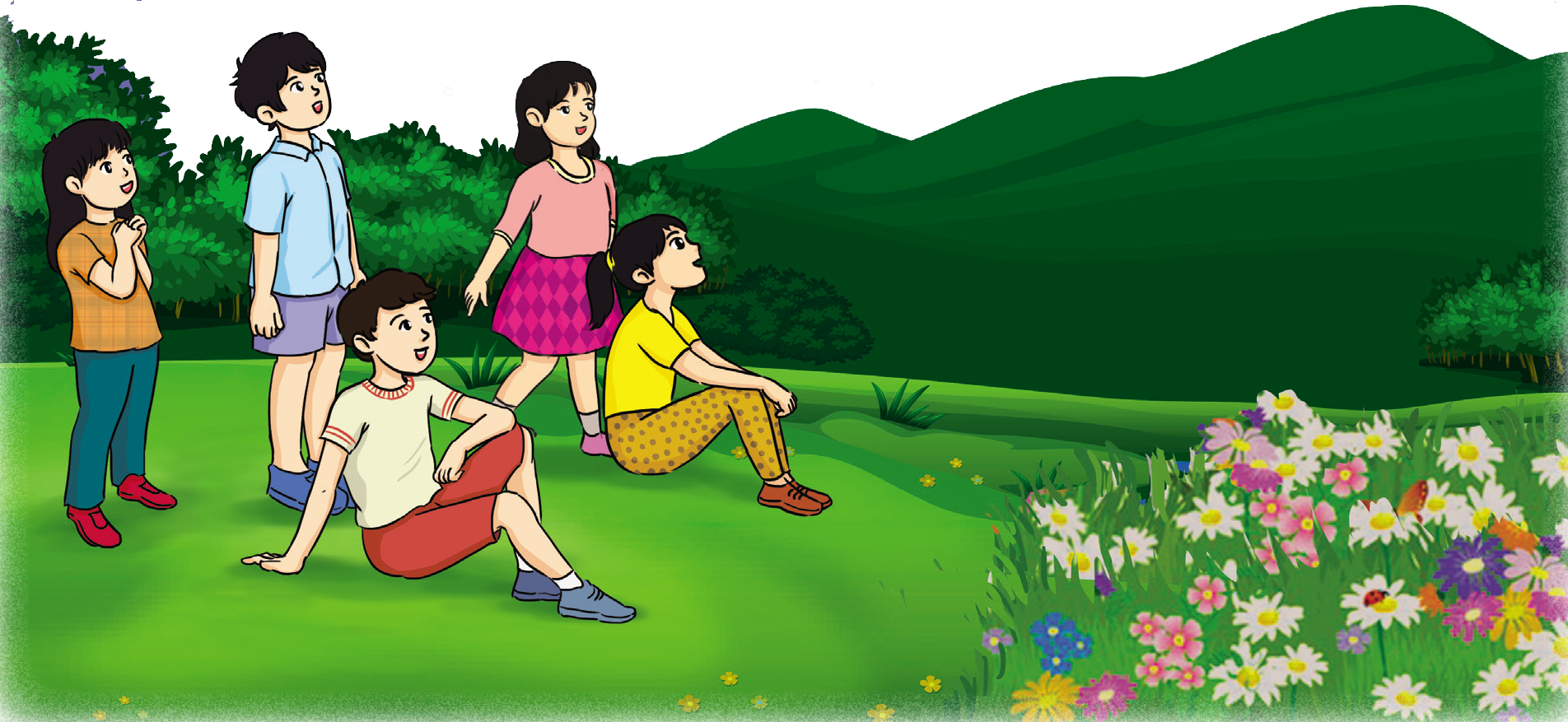 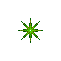 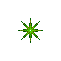 Nội dung bài hát nói lên điều gì?
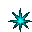 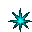 Nói lên niềm ước mơ của tuổi thơ được sống trong hòa bình, không có chiến tranh để các bạn nhỏ có thể tự mình ngắm nhìn những ngôi sao lấp lánh trên bầu trời và cuộc đời luôn vang lên tiếng hát.
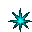 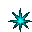 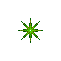 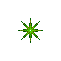 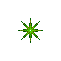 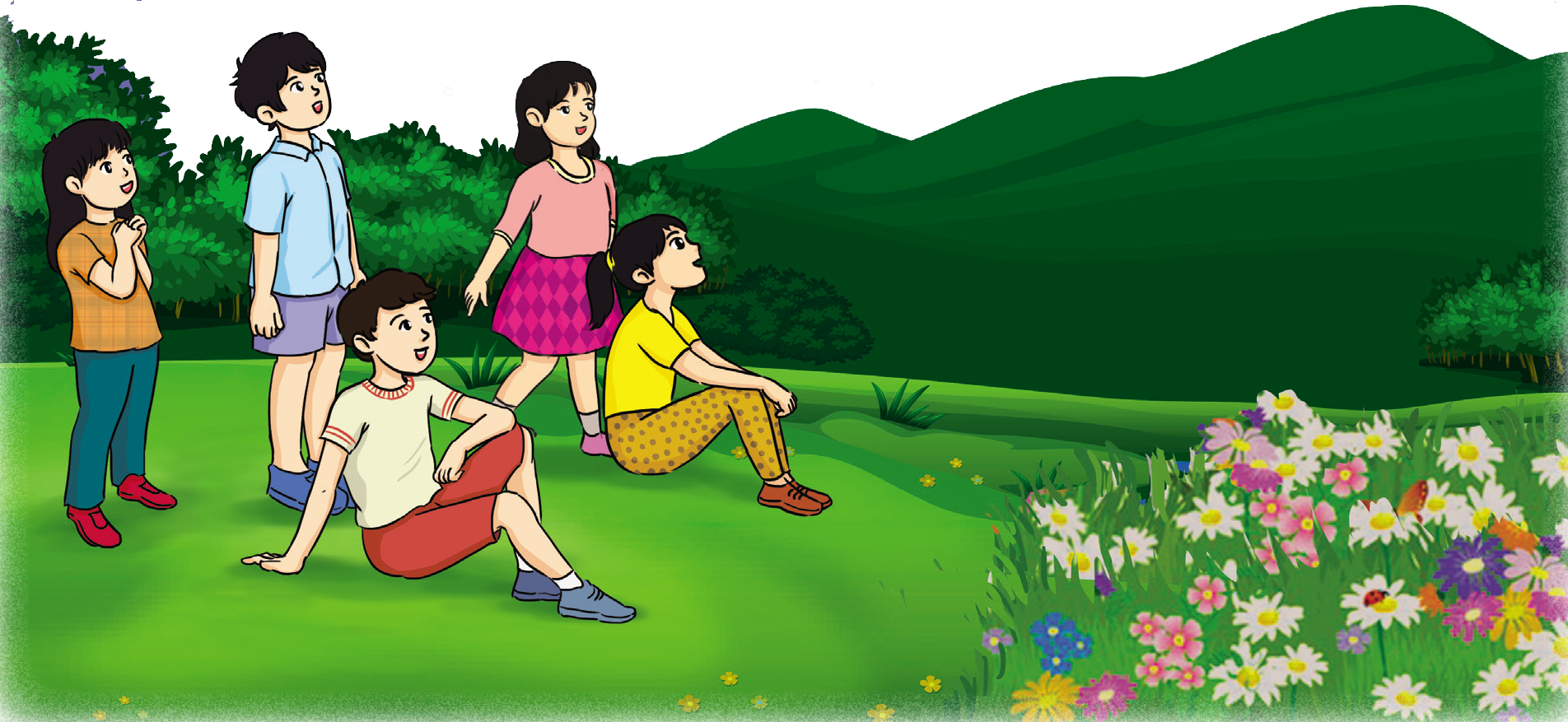 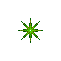 Giáo dục phẩm chất:
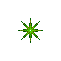 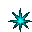 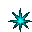 Chúng ta cần phải biết yêu thiên nhiên và có những việc làm thiết thực bảo vệ thiên nhiên như: có ý thức chăm sóc, bảo vệ cây xanh và các con vật có ích, có ý thức giữ gìn môi trường, không xả rác bừa bãi, không đồng tình với những hành vi xâm hại thiên nhiên…
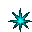 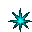 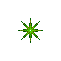 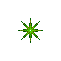 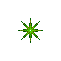 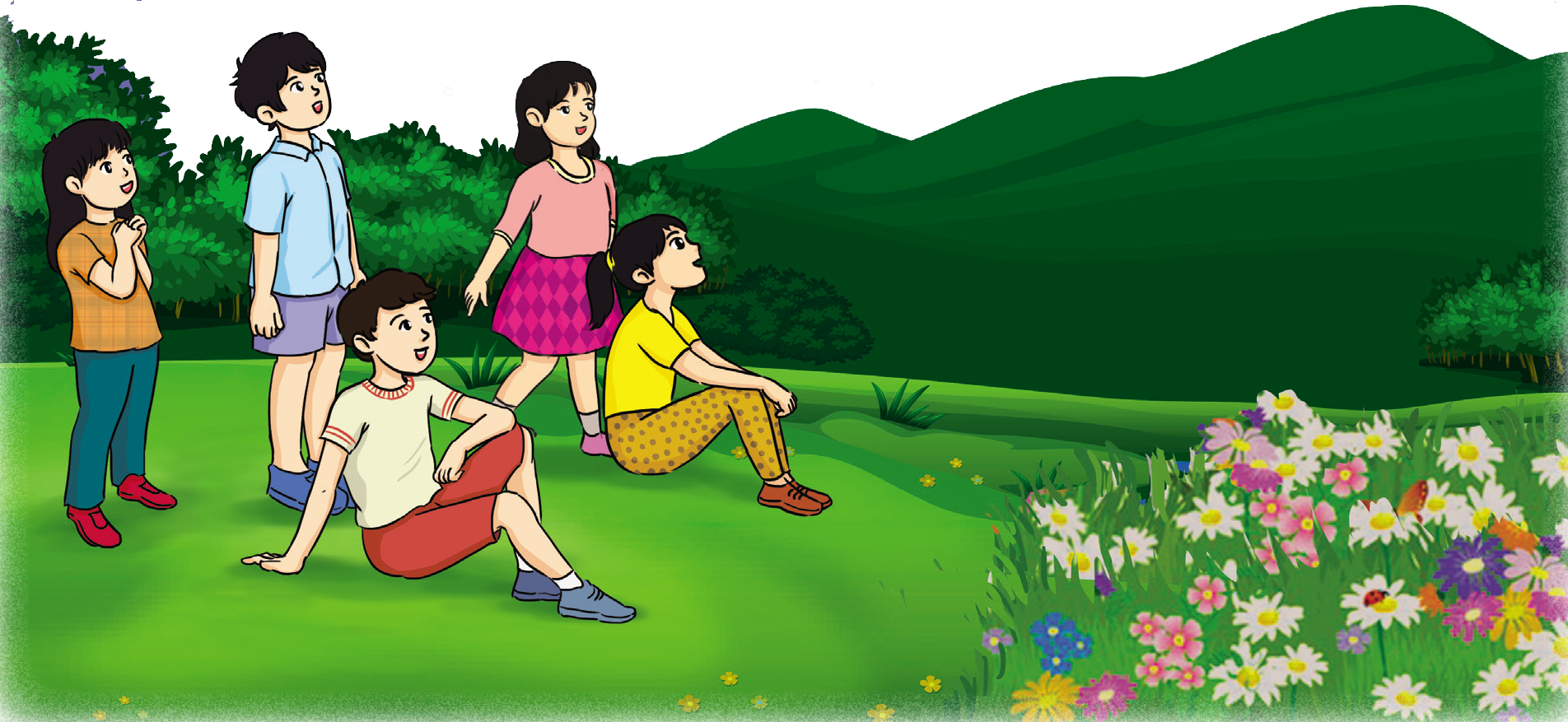 Củng cố - dặn dò
- Hát đúng giai điệu, tiết tấu, thuộc lời ca
- Thể hiện được tính chất nhịp nhàng của nhịp 3/4
- Tìm động tác phụ hoạ cho bài hát
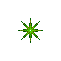 Chúc các con chăm ngoan học tốt.
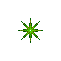 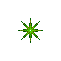 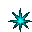 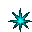 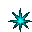 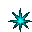 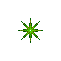 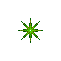 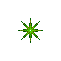 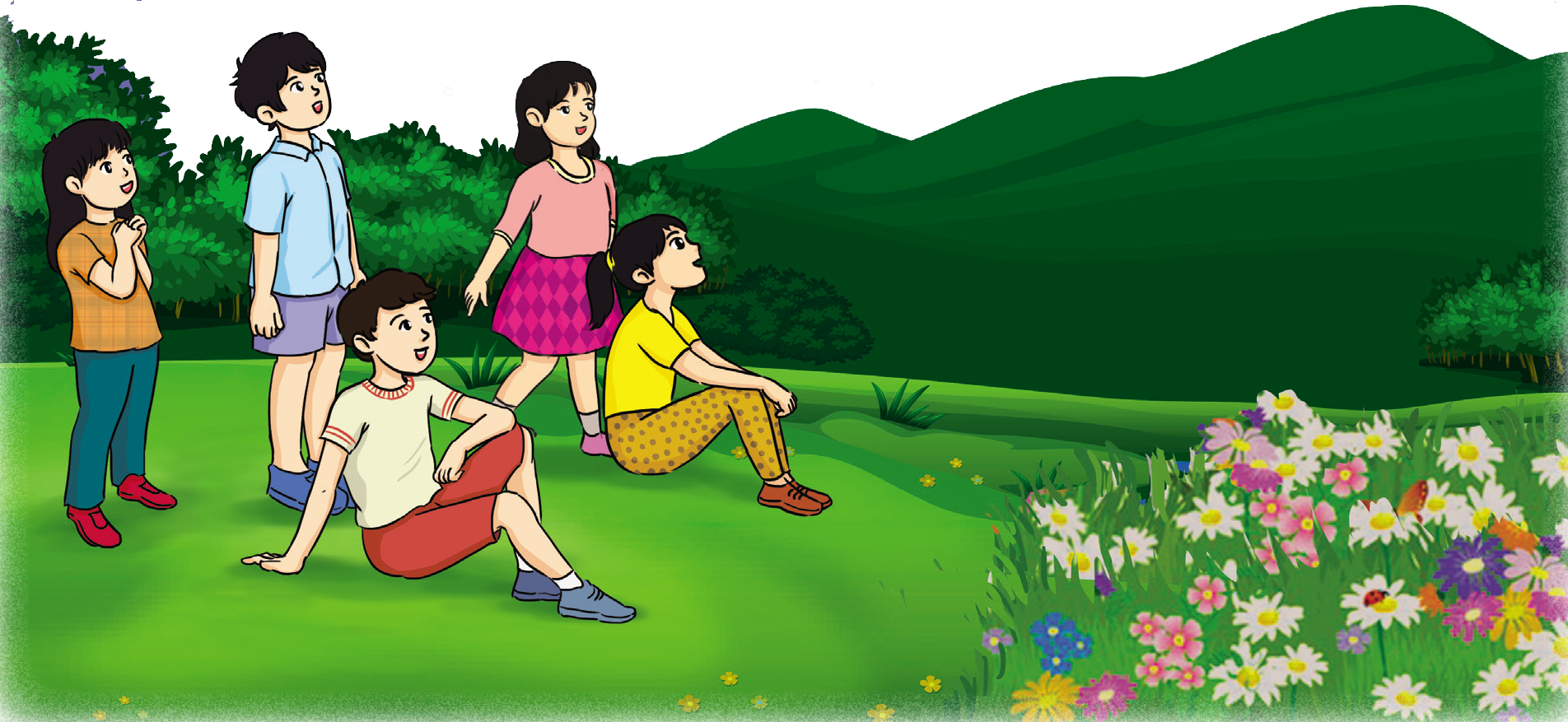